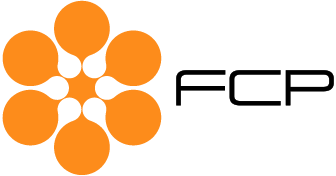 PRESENTAZIONE 
DATI APRILE 2018
OSSERVATORIO - FCP 
ASSOINTERNET
Milano, 22 maggio 2018
2
INVESTIMENTI PUBBLICITARI in migliaia di euro per DEVICE/STRUMENTO
DESKTOP/TABLET

Rappresenta circa il 74% degli investimenti pubblicitari totali. Tale percentuale è in calo rispetto allo scorso anno (aprile 2017 pari a circa l’80%)

Il 99% è dichiarato in Browsing

Banner vale circa il 61% del totale Desktop/Tablet, seguito dal Video che vale il 22%. Il Banner risulta in crescita a discapito del Video
SMARTPHONE

Cresce la quota dell’erogato su Smartphone (26% ad aprile 2018 verso il 20% ad aprile 2017)

La quota di App è pari al 15% del totale, e risulta in crescita rispetto ad Aprile 2017 (pari al 12%)

Le tipologie Banner e Video pesano rispettivamente il 62% e il 22%, entrambe in calo rispetto ad aprile 2017 (rispettivamente pari al 63% e al 24%)
3
INVESTIMENTI PUBBLICITARI in migliaia di euro per FRUIZIONE
BROWSING

Il 76% dell’erogato è generato da Desktop/Tablet, in calo rispetto ad aprile 2017 (82%)

Il 61% è erogato nella tipologia Banner (ad aprile 2017 valeva circa il 59%)


Anche la tipologia Video (pari al 21%) risulta in calo rispetto allo stesso mese dell’anno scorso (24%)
APP

L’87% dell’erogato è generato da Smartphone (aprile 2017 pari all’83%)


Il 34% è erogato nella tipologia Video e il 59% in Banner
4
INVESTIMENTI PUBBLICITARI in migliaia di euro per MODALITà DI VENDITA
TEMPO

Il 20% degli investimenti è erogato a Tempo, in leggera crescita rispetto all’anno scorso (19%)


Aumenta il venduto su Smartphone (22% ad aprile 2018 verso il 16% ad aprile 2017). Segnaliamo in particolare una crescita di Smartphone/Native e Smartphone /Banner
PERFORMANCE

Continua l’andamento positivo del Canale di vendita Performance (che vale il 7% del totale)

Aumenta il venduto su Smartphone (21% ad aprile 2018 verso il 13% ad aprile 2017). Segnaliamo in particolare una crescita di Smartphone/Direct Mkt
5
Trend STORICO modalità di vendita
Peso % degli investimenti pubblicitari di ciascuna modalità di vendita
N.B. i valori  %  fino al 2016 sono stati calcolati a partire dai dati presenti nei report consolidati dei singoli anni. Ricordiamo che il perimetro delle Aziende Dichiaranti non è omogeneo per gli anni analizzati.
6
INVESTIMENTI PUBBLICITARI in migliaia di euro per oggetto/tipologia
VIDEO
Circa il 22% degli investimenti pubblicitari è erogato su Video. L’andamento risulta negativo rispetto aprile 2017 (25%) in particolare per Desktop/Tablet fruito tramite Browsing.
NATIVE
Rappresenta circa il 9% degli investimenti e viene dichiarato per la quasi totalità su Browsing (98%).
DIRECT MKT
Cresce la quota di Direct Mkt (che passa dal 2% ad Aprile 2017 al 3% ad Aprile 2018).
Circa il 60% delle Concessionarie che dichiarano tale dato presentano valori in crescita.
7
INVESTIMENTI PUBBLICITARI VIDEO per mese e progressivo AD APRILE 2018 in valore assoluto e percentuale suddiviso per le TRE tipologie video
8
Trend STORICO DEL FATTURATO VIDEO  suddiviso per tipologia
Peso % degli investimenti pubblicitari di ciascuna tipologia video
N.B. i valori % fino al 2016 sono stati calcolati a partire dai dati presenti nei report consolidati dei singoli anni. Ricordiamo che il perimetro delle Aziende Dichiaranti non è omogeneo per gli anni analizzati.
9
PESO % SUL TOTALE DEGLI INVESTIMENTI NETTI nel mese di APRILE 2018 PER SETTORE MERCEOLOGICO e delta % sull’anno precedente
* La Diff % è calcolata sugli investimenti netti espressi in migliaia di euro: (Investimenti Netti 2018 – Investimenti netti 2017)/ Investimenti Netti 2017.
10
N.B Nella tavola sono indicati i pesi % di ciascun settore merceologico e non il totale investimenti in quanto una delle Aziende Dichiaranti non è in grado di fornire il dettaglio di tale dato. Segnaliamo che il dato può ritenersi rappresentativo.
PESO % SUL TOTALE DEGLI INVESTIMENTI NETTI progressivi Ad aprile 2018 PER SETTORE MERCEOLOGICO
11
Ranking per fascia di INVESTIMENTO totale (per 1.000) - Crescita % E PESO DEGLI INVESTIMENTI MENSILE
12
N.B. I valori sono stati calcolati partendo dagli investimenti netti pubblicitari 2017 e 2018 esclusa la "Keywords/Search adv"
Ranking per fascia di INVESTIMENTO totale (per 1.000) - Crescita % E PESO DEGLI INVESTIMENTI PROGRESSIVO
13
N.B. I valori sono stati calcolati partendo dagli investimenti netti pubblicitari 2017 e 2018 esclusa la "Keywords/Search adv"
Thank you
Chiara CastelliTel. +39 348 1001107c.castelli@reply.euwww.reply.com